HNO JAIME OSCAR VALDES
Nombre Civil: Armando
Fecha de Nacimiento: 15 de enero de 1891
Lugar de Nacimiento: La Habana (Cuba)
Sexo:  Varón
Fecha de Asesinato: 07 de agosto de 1936
Lugar de Asesinato: Playa La Malvarrosa (Valencia)
Orden: Hermanos Hospitalarios San Juan de Dios (OH)
Datos Biográficos Resumidos:
Entra en la Orden en Febrero 1913 en Ciempozuelos. Aunque tenía en orden los papeles para volver a Cuba, fue detenido en el viaje a Barcelona para embarcar y fusilado sin más requisitos judiciales ni consideración de extranjero.
Forma parte de las Comunidades de Ciempozuelos y San Rafael, de Madrid, destinado a Colombia (1920), es nombrado superior de Bogotá (1928 – 1931), vicesuperior de Barcelona (1931) y pasa a Valencia (1934), donde se encarga de la farmacia y ropería.
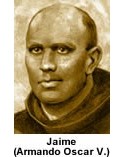 HNO JAIME OSCAR VALDES
Datos Biográficos Extendidos:
Relato de los Hechos – Asesinato:
Decían “Pelean Dios  y Lucifer, y no han de salir con la suya”. La noche 7 agosto, junto con el superior, es levantado de la  cama y ejecutado, muriendo cerca del hospital mientras gritaba “¡Viva Cristo Rey!”
Tenía 45 años de edad
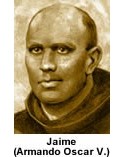 HNO JAIME OSCAR VALDES
¿En qué lugar reposan sus restos mortales?
No se conservan sus restos
¿En qué fecha fue beatificado?
13 de octubre de 2013, en Tarragona
¿En qué fecha fue canonizado?ime
Aún no está canonizado.
Fiesta Canónica:
25 de octubre 
06 de noviembre, Festividad de los Beatos Mártires durante la Persecución Religiosa en el siglo XX en España.
Fuente:
https://martireshospitalarios.com/valencia/bto-Jaime-oscar-valdes
https://martireshospitalarios.wordpress.com/quienes-fueron-2/
https://issuu.com/hsjd/docs/m__rtires_hospitalarios_de_san_juan (Hno Maurio Íñiguez de Heredia y 23 compañeros. Testimonio de Fe y Misericordia (1936.1937) por Cecilio Eseverri Chaverri.
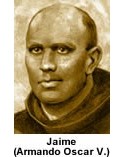